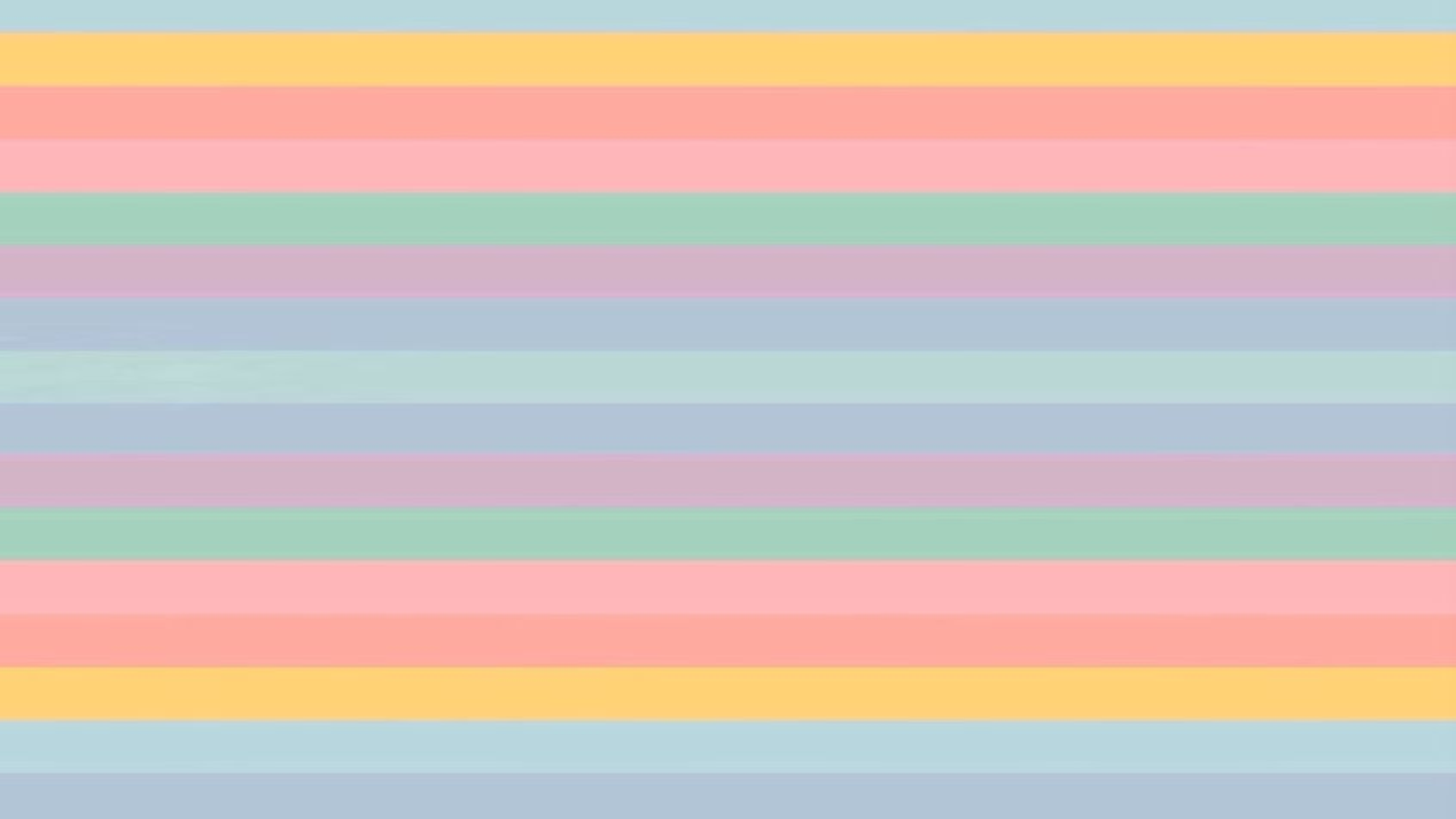 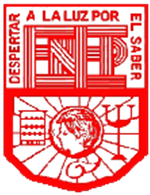 Escuela Normal de Educación Preescolar 
Licenciatura en educación preescolar
Maestra: Mayra Cristina Bueno Zertuche
Asignatura: Atención a la diversidad
OBRA TEATRAL ACERCA DE LA INCLUSION EDUCATIVA
Periodo de evaluación parcial: 3
UNIDAD DE APRENDIZAJE III. HACIA LA CONSTRUCCIÓN DE AULAS Y COMUNIDADES EDUCATIVAS INCLUSIVAS.
Detecta los procesos de aprendizaje de sus alumnos para favorecer su desarrollo cognitivo y socioemocional.
Aplica el plan y programas de estudio para alcanzar los propósitos educativos y contribuir al pleno desenvolvimiento de las capacidades de sus alumnos.
Diseña planeaciones aplicando sus conocimientos curriculares, psicopedagógicos, disciplinares, didácticos y tecnológicos para propiciar espacios de aprendizaje incluyentes que respondan a las necesidades de todos los alumnos en el marco del plan y programas de estudio.
Emplea la evaluación para intervenir en los diferentes ámbitos y momentos de la tarea educativa para mejorar los aprendizajes de sus alumnos.
Integra recursos de la investigación educativa para enriquecer su práctica profesional, expresando su interés por el conocimiento, la ciencia y la mejora de la educación.
Actúa de manera ética ante la diversidad de situaciones que se presentan en la práctica profesional.
Colabora con la comunidad escolar, padres de familia, autoridades y docentes, en la toma de decisiones y en el desarrollo de alternativas de solución a problemáticas socioeducativas.
Alumna: Fátima Nuncio Moreno 15
Grado: 2D
24 de Junio del 2021, Saltillo Coahuila.
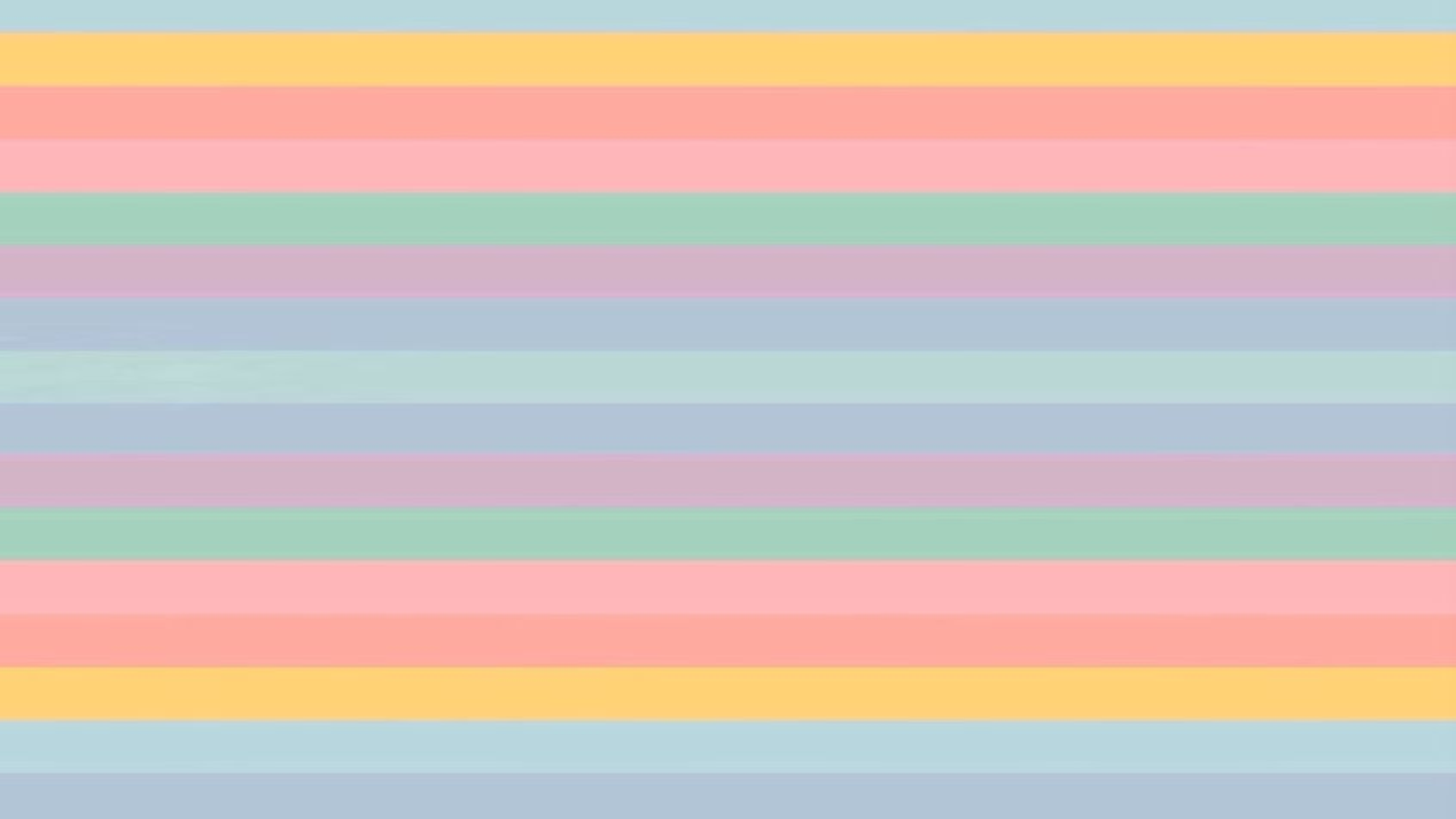 https://www.youtube.com/watch?v=nXBg70dIPWE